Governing with Integration____________________________
Migration control between North Africa and Europe

Nina Violetta Schwarz
 Humboldt University Berlin/Germany
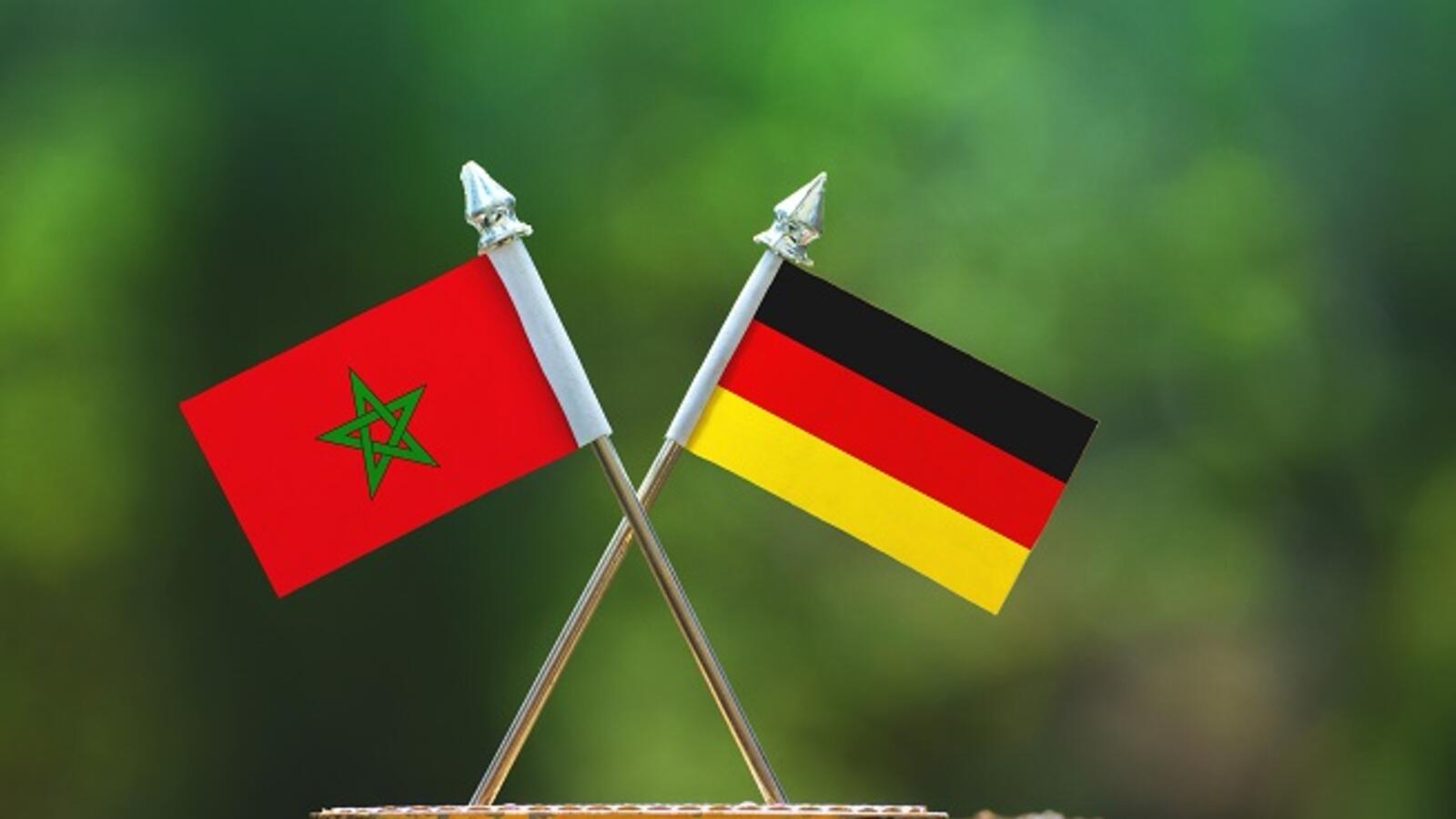 Establishment of integration projects by the German government in Morocco
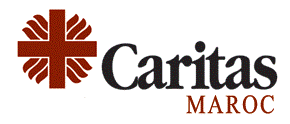 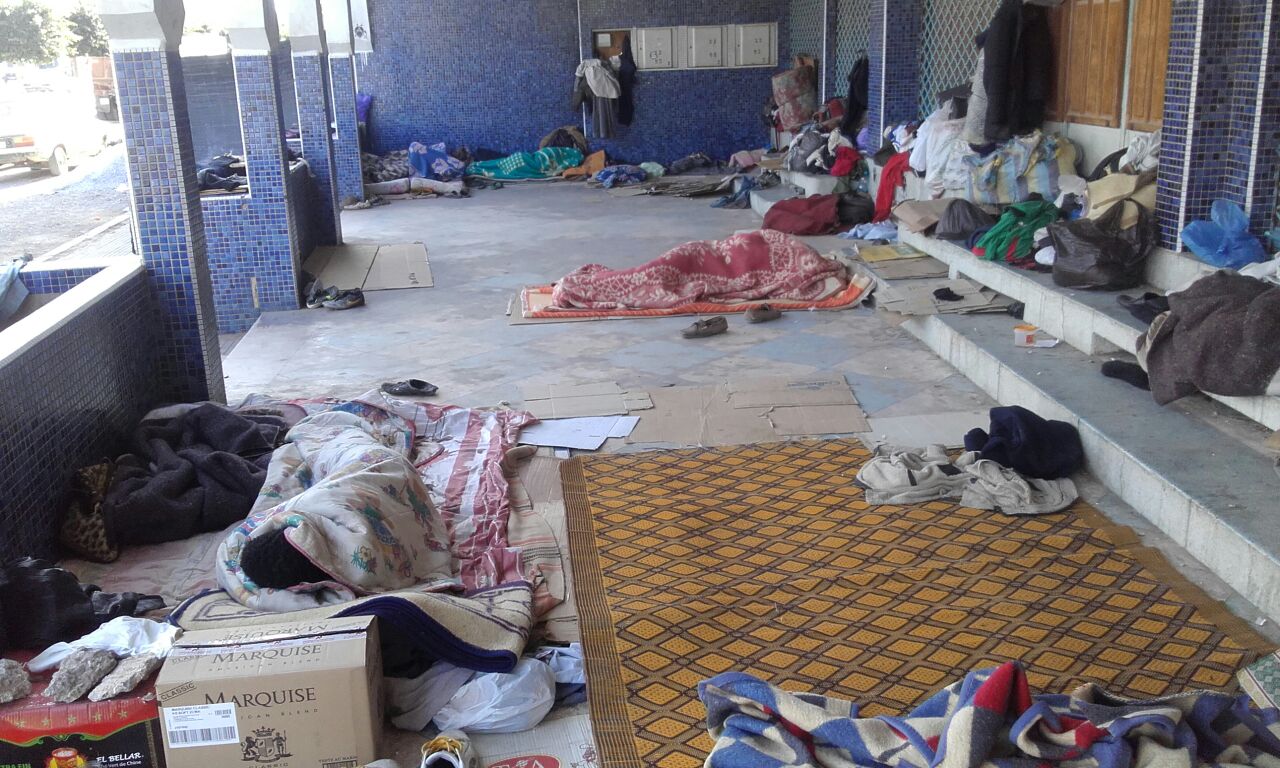 Precarious living conditions of migrants in Morocco
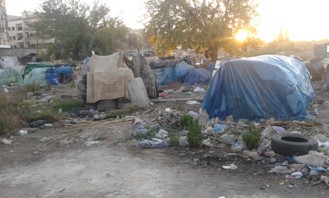 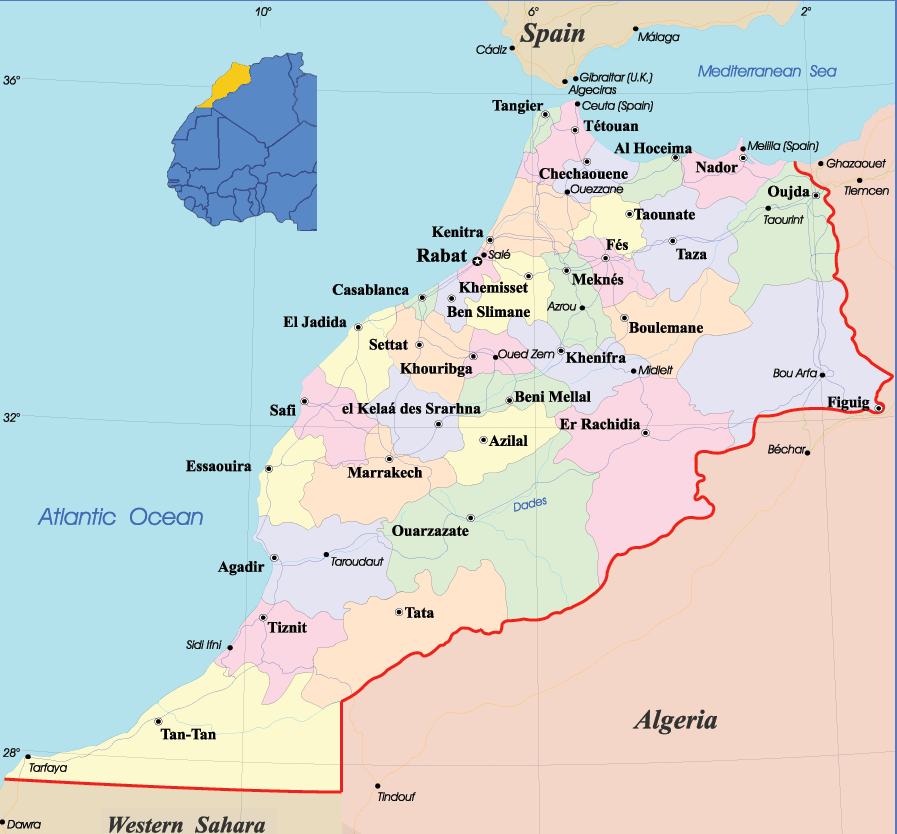 Morocco 2013
New Ministry of Migration  and  “Immigration Strategy” followed by the announcement of three relevant migration laws concerning asylum, integration and human trafficking.
Ministère Chargé des Marocains Résidant à l’Etranger et des Affaires de la Migration (MCMREAM) 
Stratégie nationale d’Immigration (SNIA)
GIZ German federal enterprise for international cooperation and Caritas Morocco:Integration and Reintegration in Morocco
Integration projects in Moroccosoft tool of migration managementgain legitimacy within discourses on migration policy via the morally charged discourses on humanitarianismare part of a “politics of fixation”
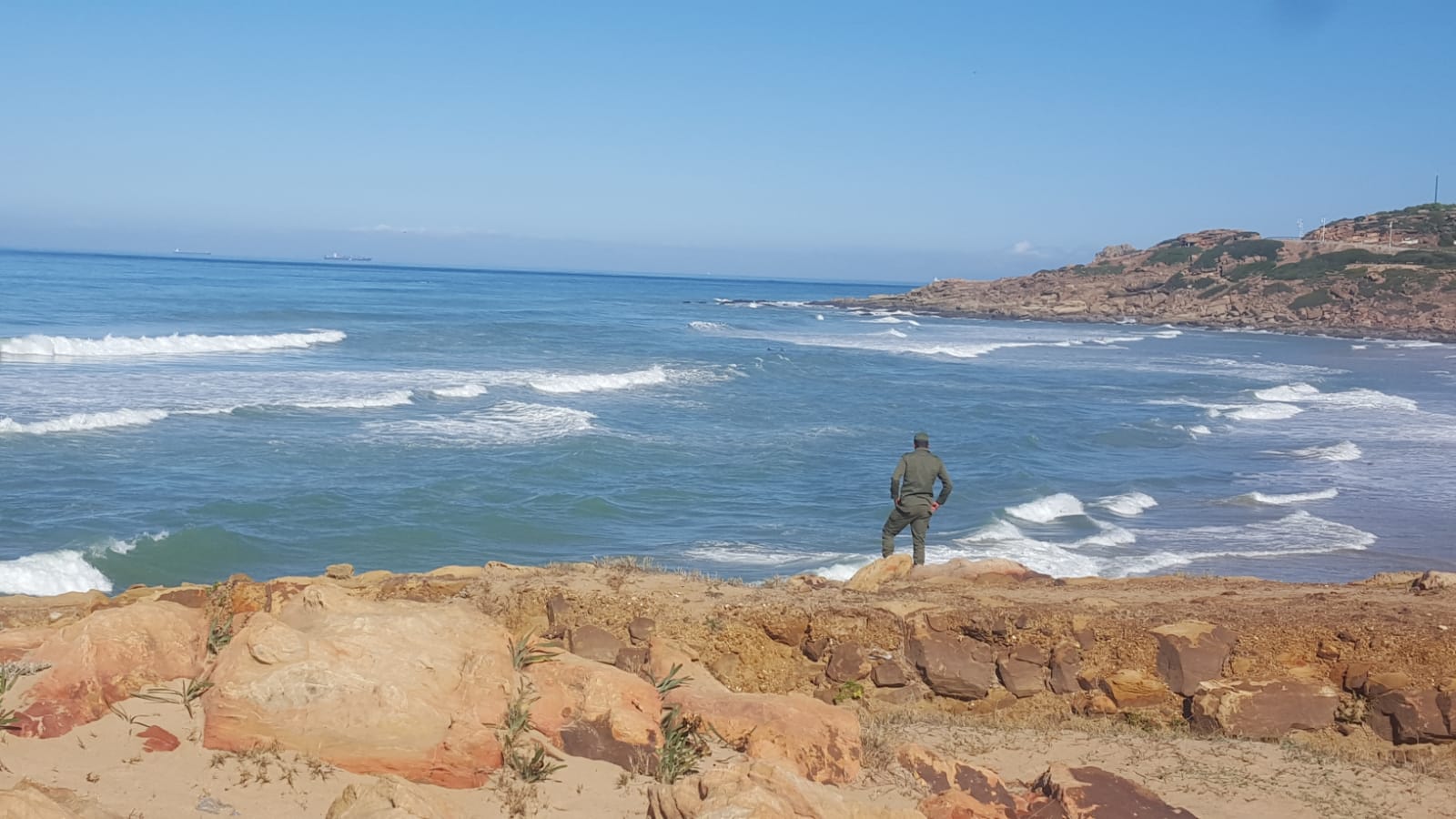 Thank you for listening!
Nina Violetta Schwarz

schwarzn@hu-berlin.de

alarmphone.org
alarmphone.org/en/2019/11/12/the-hidden-battlefield/